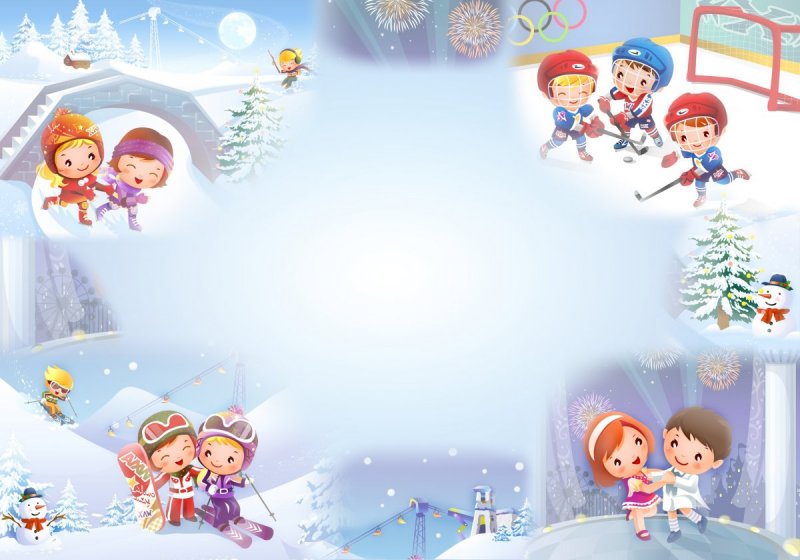 МУНИЦИПАЛЬНЫЙ ОКРУГ ТАЗОВСКИЙ РАЙОН
Муниципальное бюджетное дошкольное образование 
Детский сад «Оленёнок»
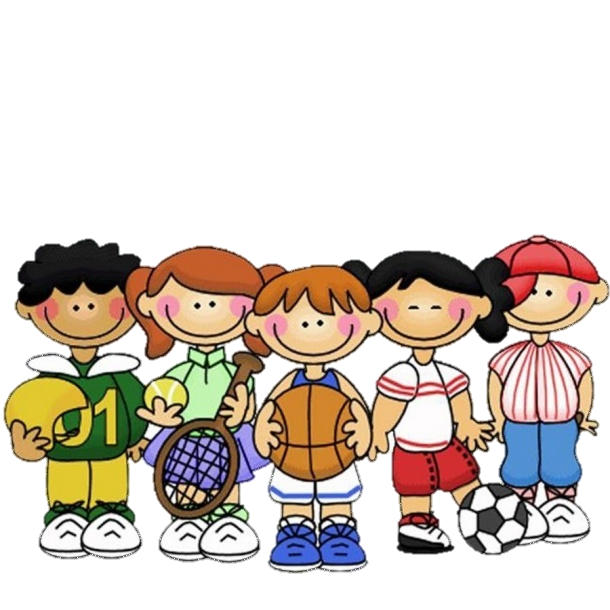 Визитная карточка
«Спортивного зала»
Тазовский,2022
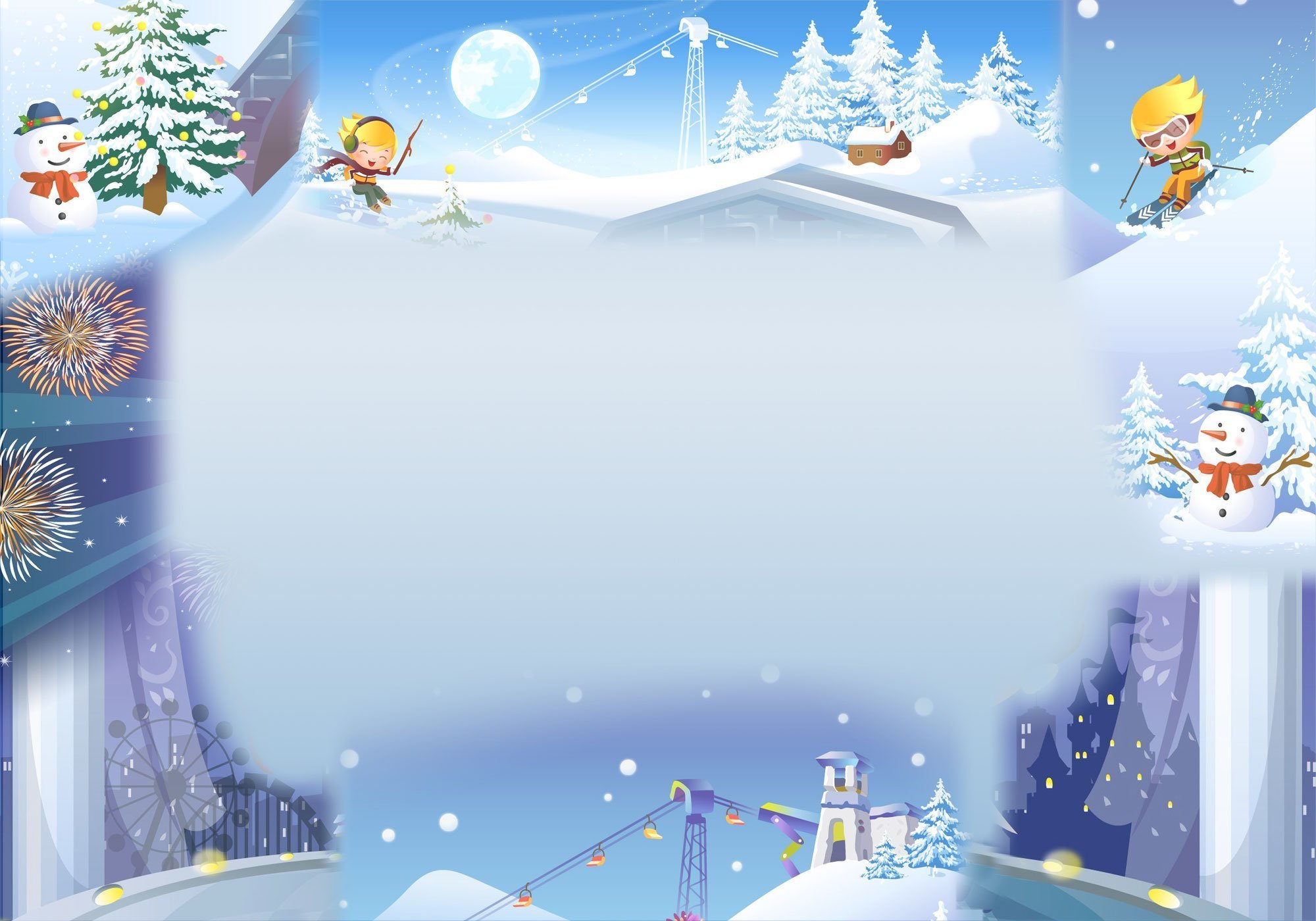 МУНИЦИПАЛЬНЫЙ ОКРУГ ТАЗОВСКИЙ РАЙОН
Муниципальное бюджетное  дошкольное образовательное учреждение 
детский  сад  «Оленёнок»
ул. Северная, 5,  п. Тазовский, Ямало-Ненецкий автономный округ, 629350 
тел./факс:8 (34940)2-00-15/2-00-10, 
olenenok@tazovsky.yanao.ru
http://taz-olenenok.ru/
Административно-управленческий персонал

Тугова Людмила Михайловна
Заведующий МБДОУ детский сад «Оленёнок»

Турченко Елена Александровна
Заместитель заведующего по ВМР
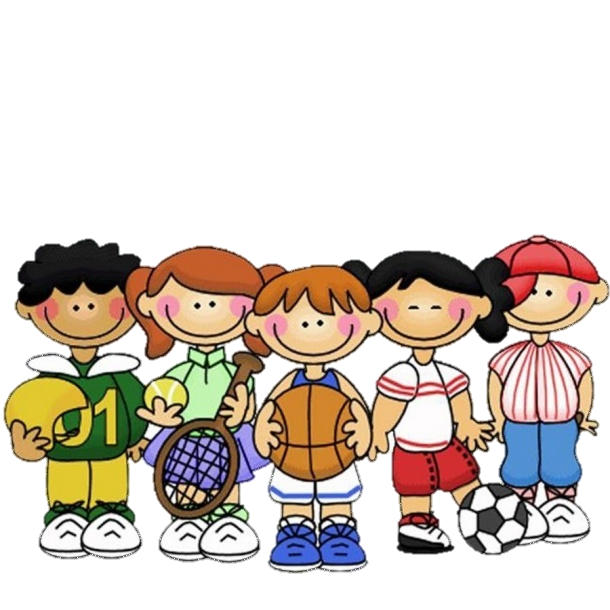 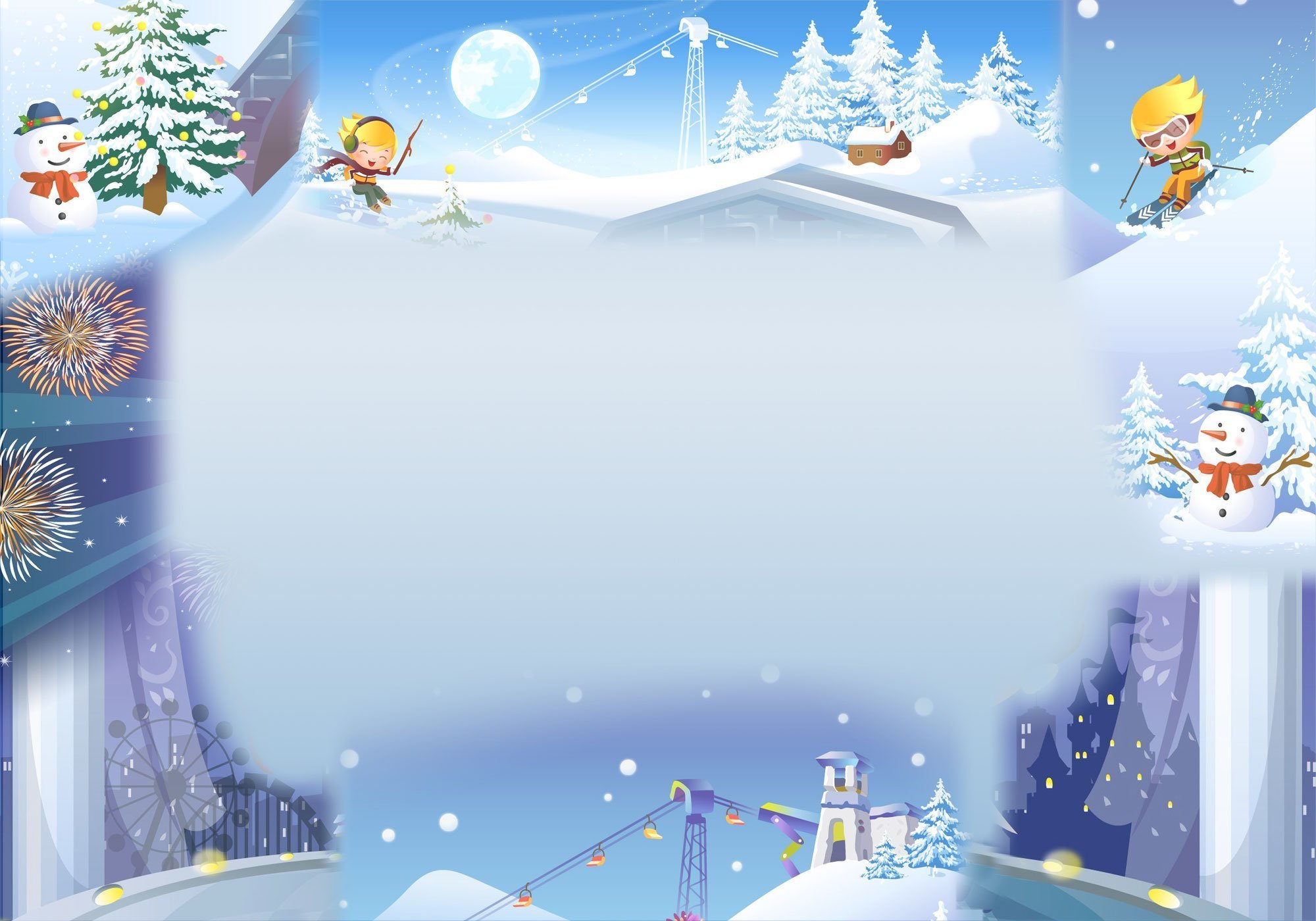 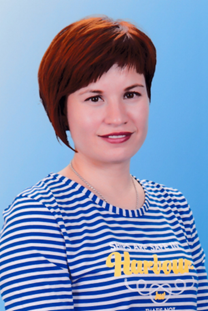 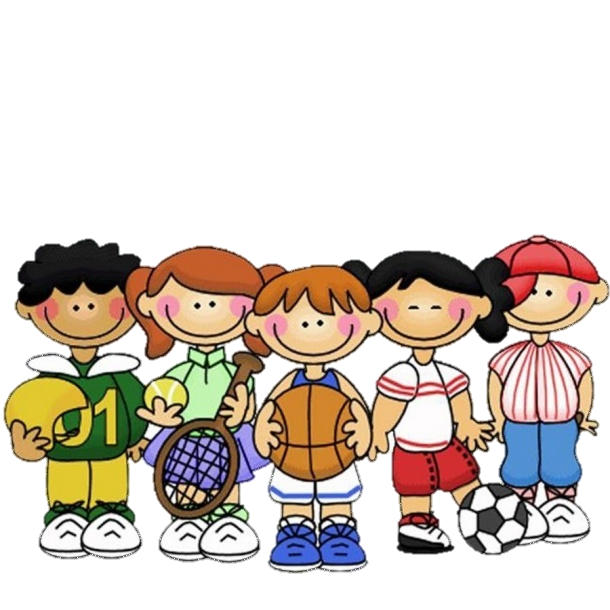 Быкова Эльвира Варисовна 
инструктор по физической культуре
высшей квалификационной категории
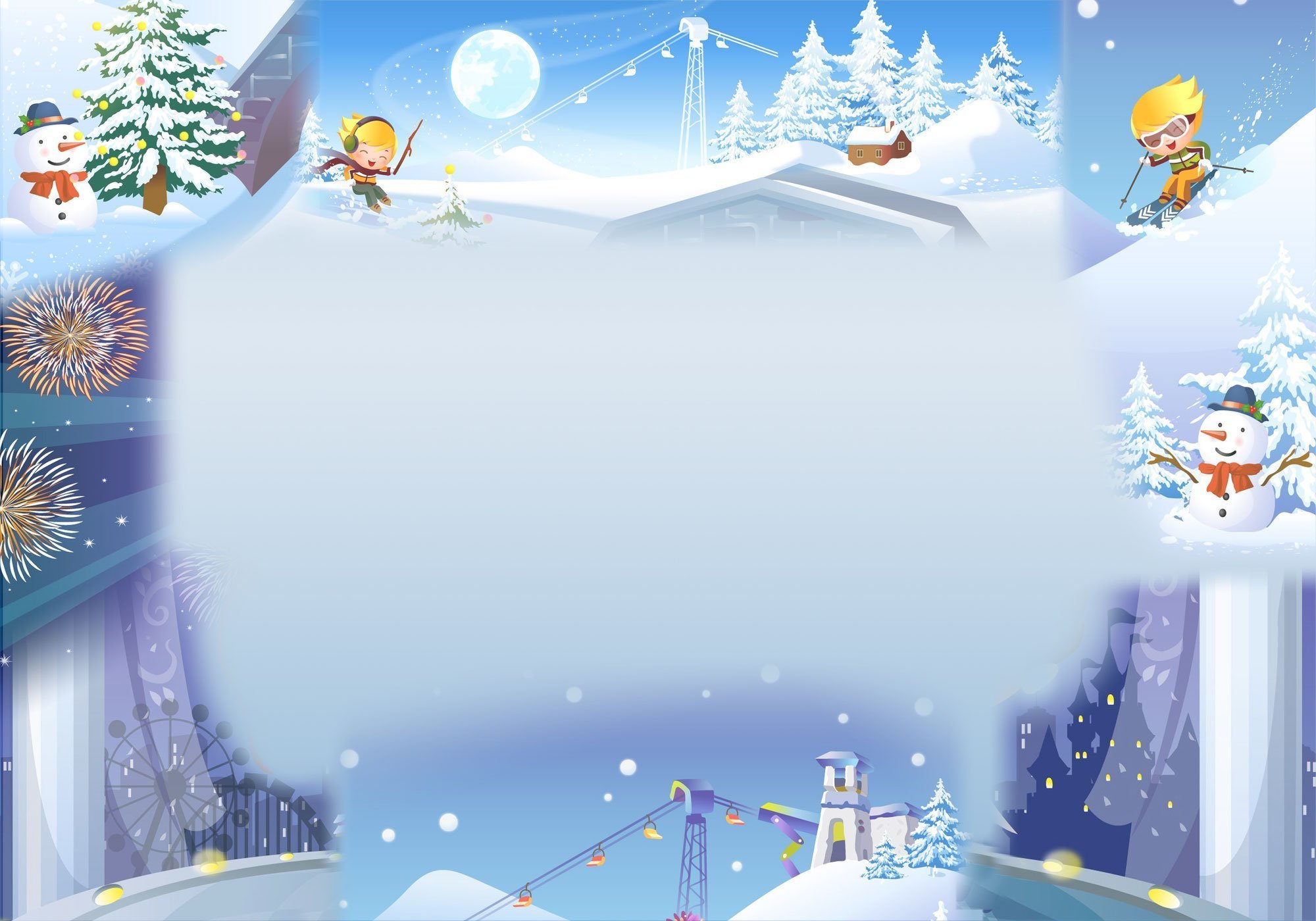 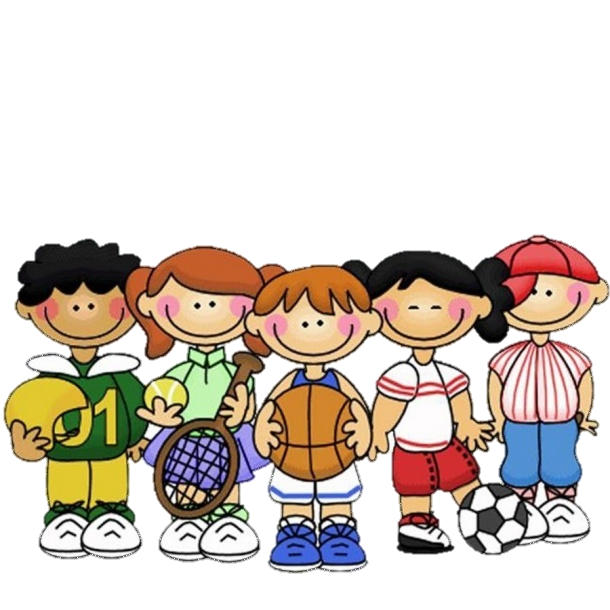 Девиз:
«Дружно, смело с оптимизмом за
ЗДОРОВЫЙ ОБРАЗ ЖИЗНИ»
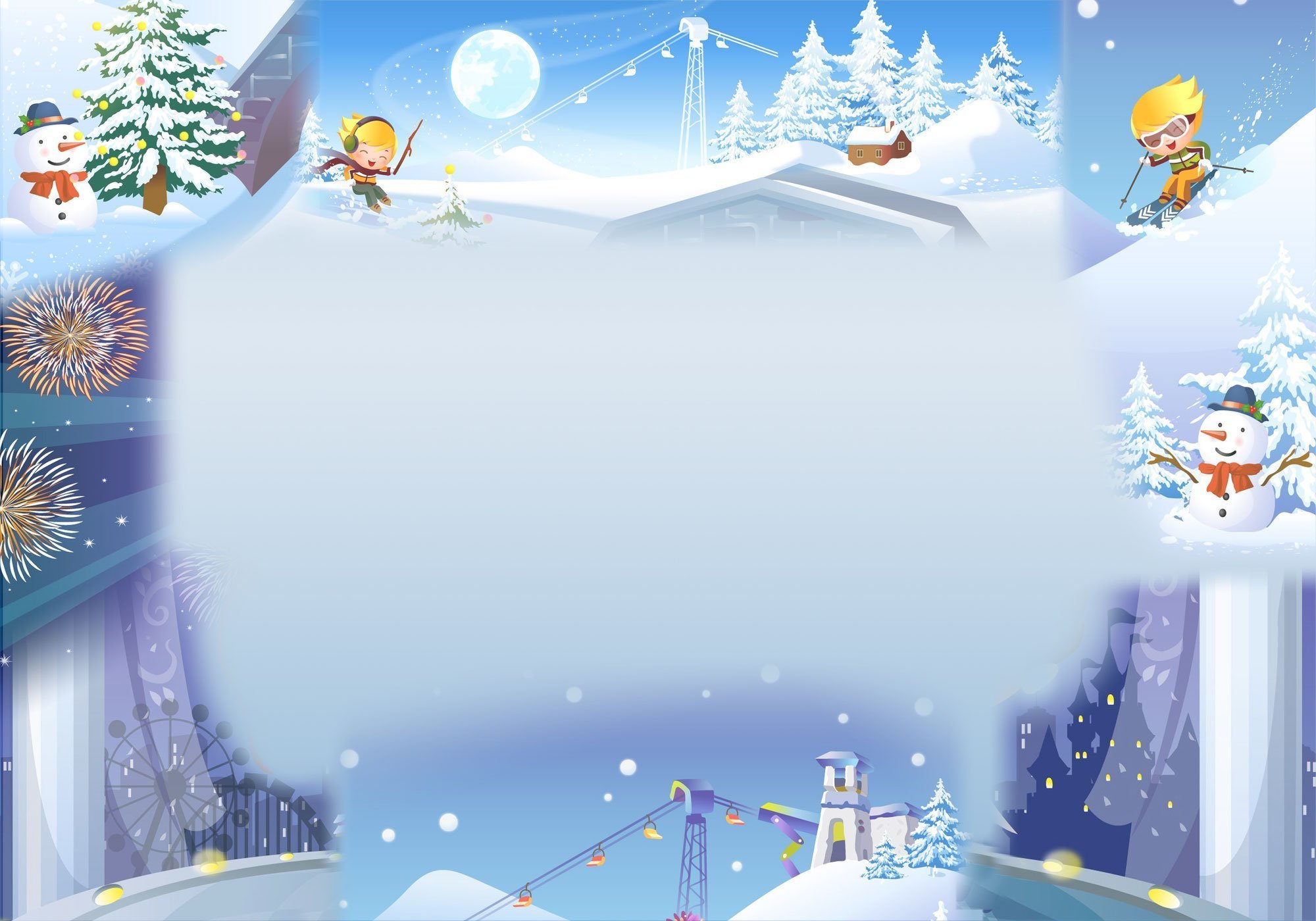 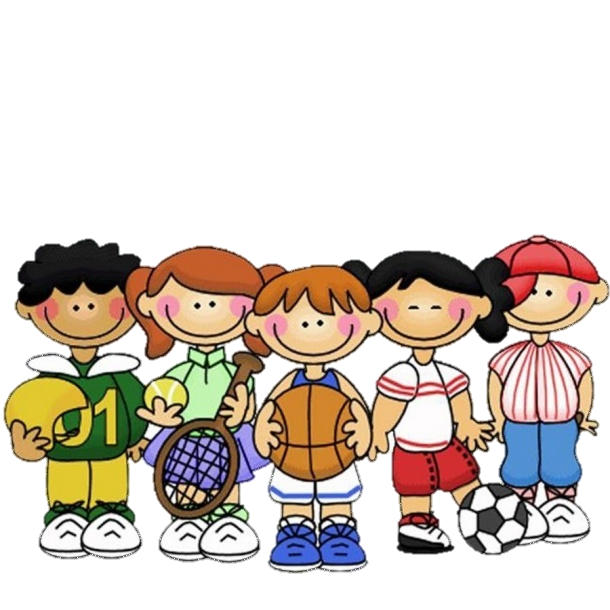 Приоритетные направления работы
Сохранение, укрепление и охрана здоровья детей; повышение умственной и физической работоспособности, предупреждение утомления.
Обеспечение гармоничного физического развития, совершенствование умений и навыков в основных видах движений, воспитание красоты, грациозности, выразительности движений, формирования правильной осанки.
 Формирование потребности в ежедневной двигательной деятельности. Развитие инициативы, самостоятельности и творчества в двигательной активности, способности к самоконтролю, самооценке при выполнении движений.
Развитие интереса к участию в подвижных и спортивных играх и физических упражнениях, активности в самостоятельной двигательной деятельности; интереса и любви к спорту.
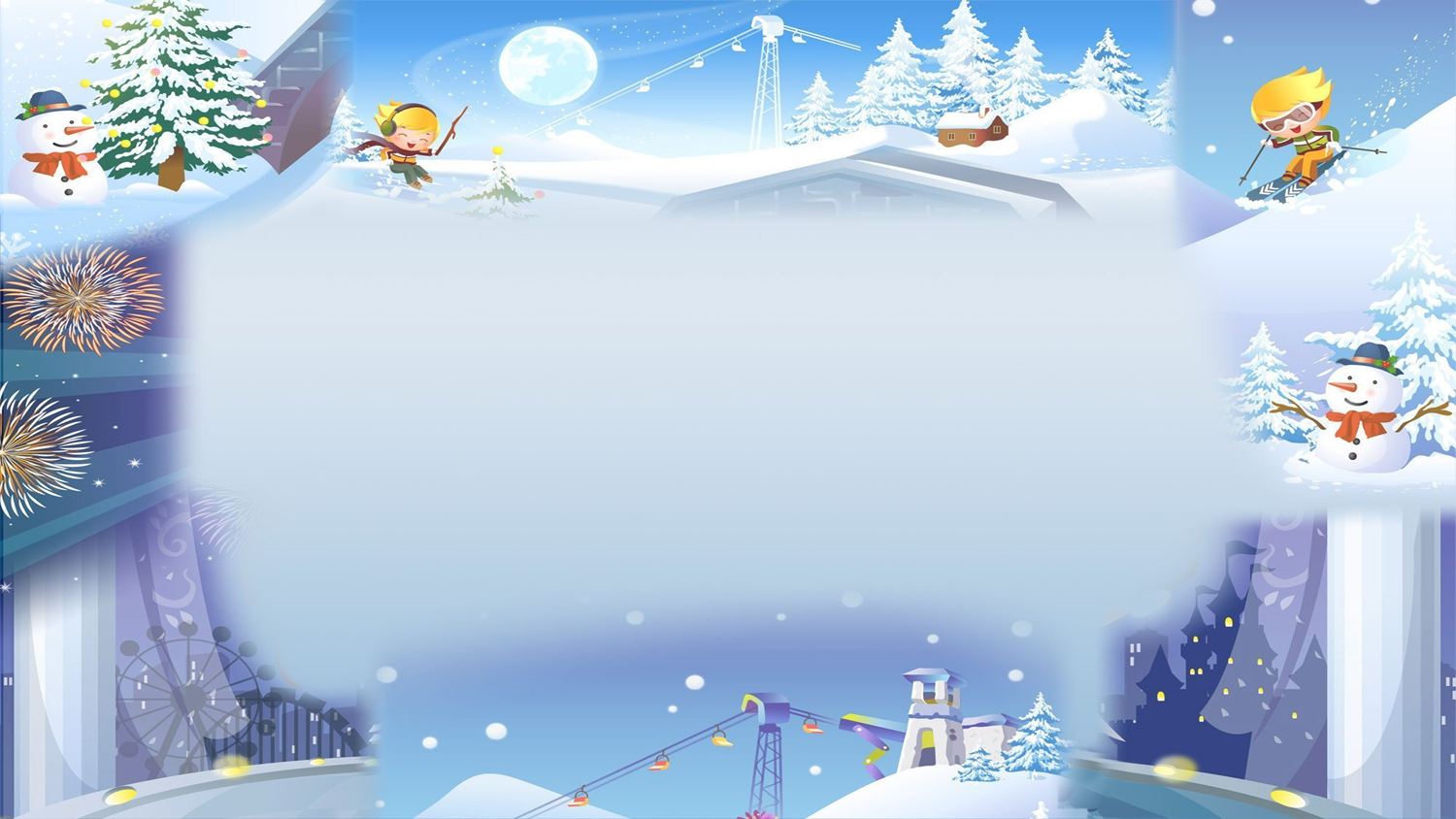 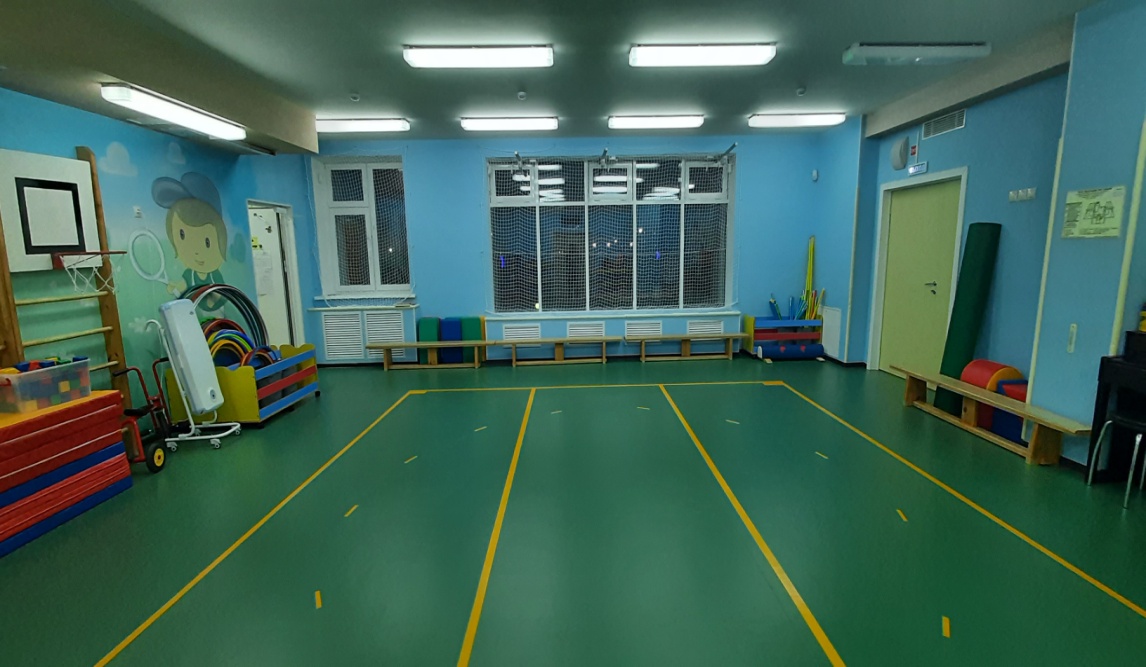 Спортивный зал
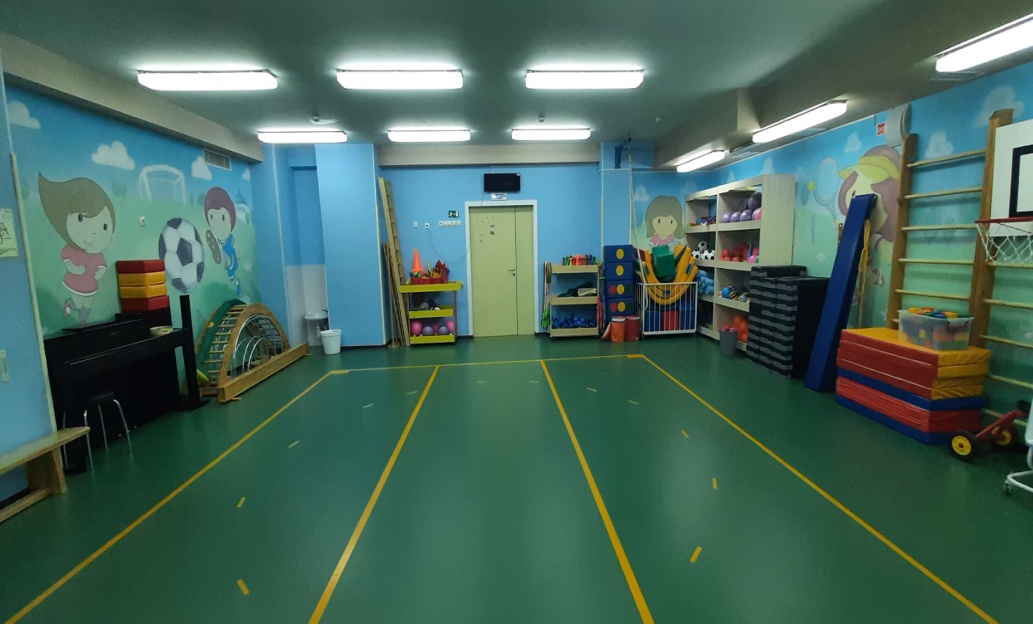 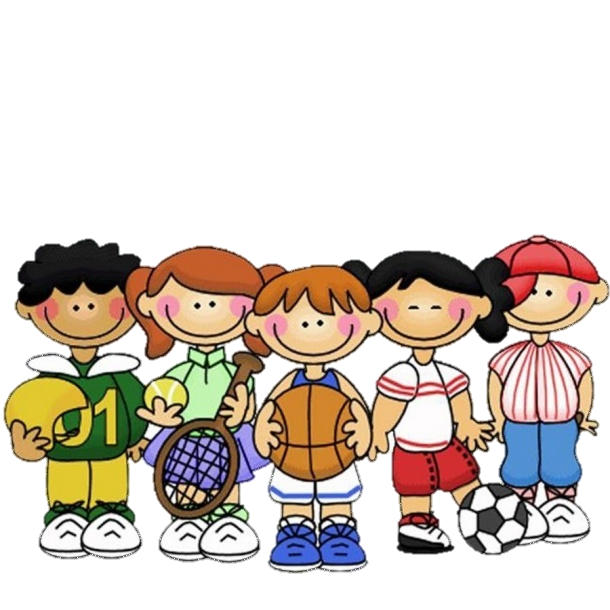 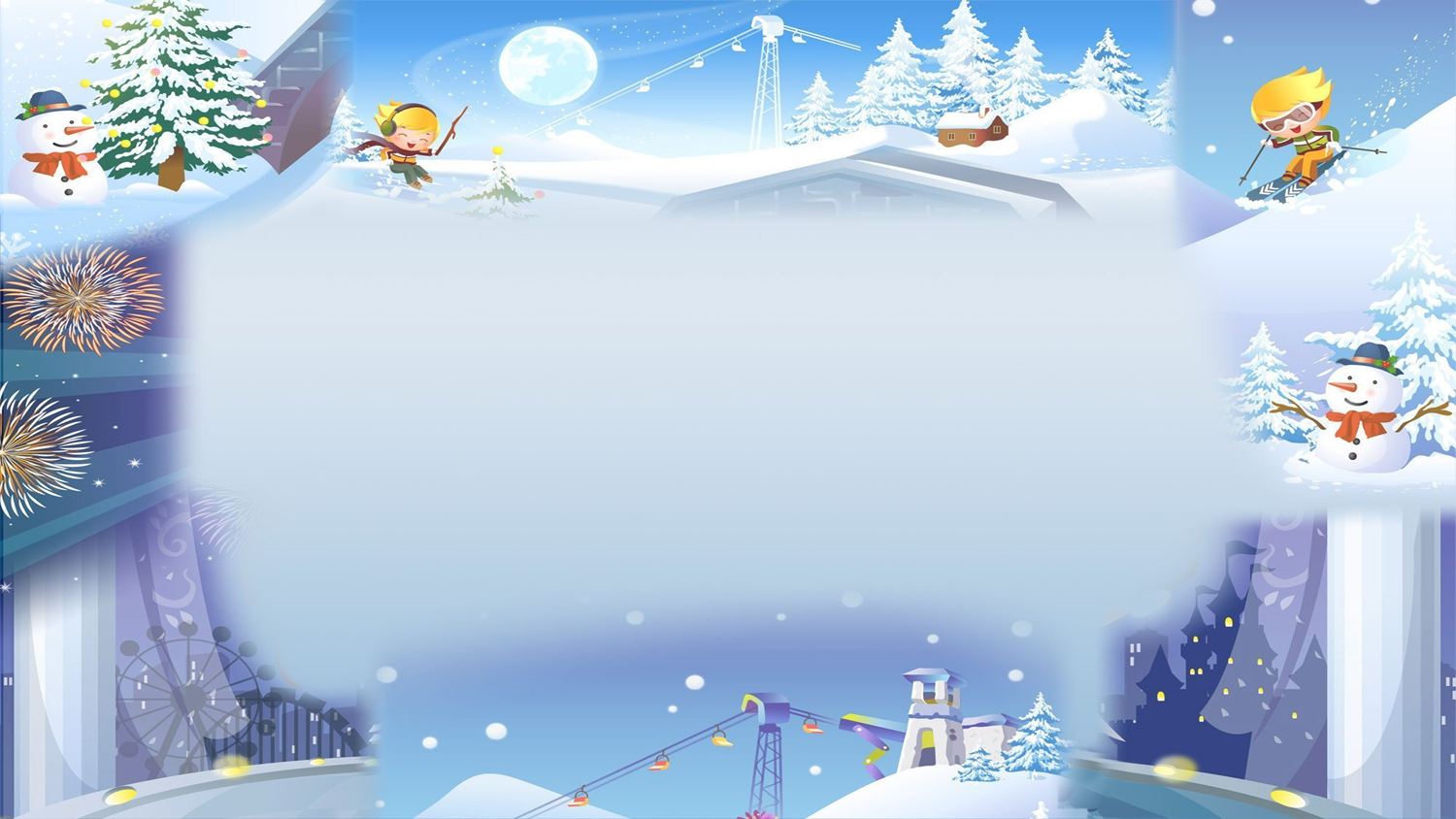 Оборудование
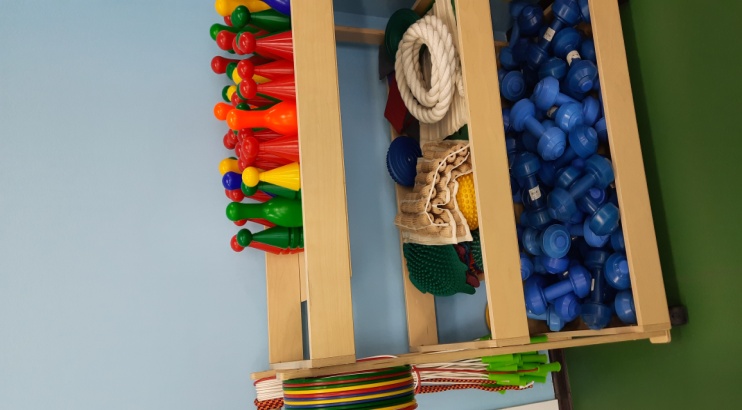 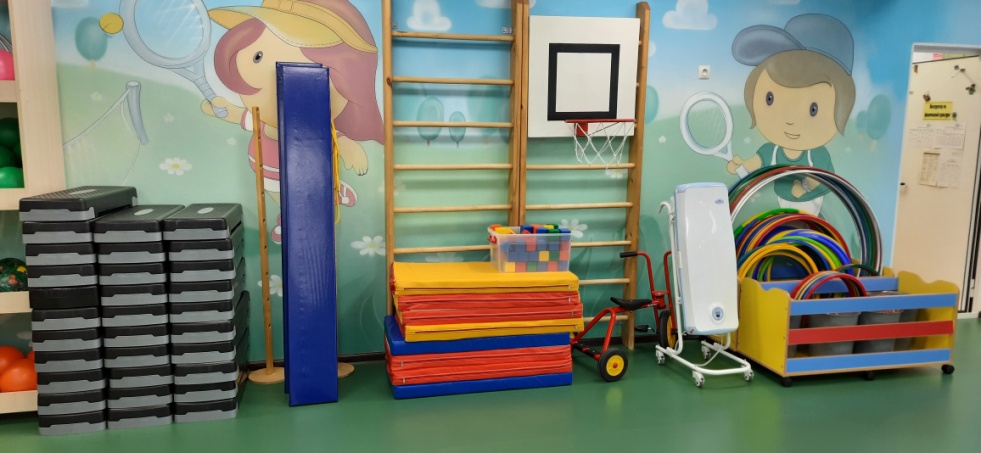 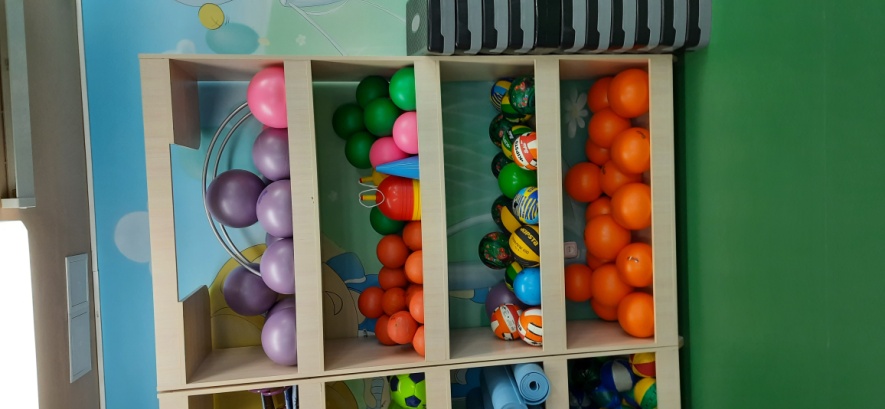 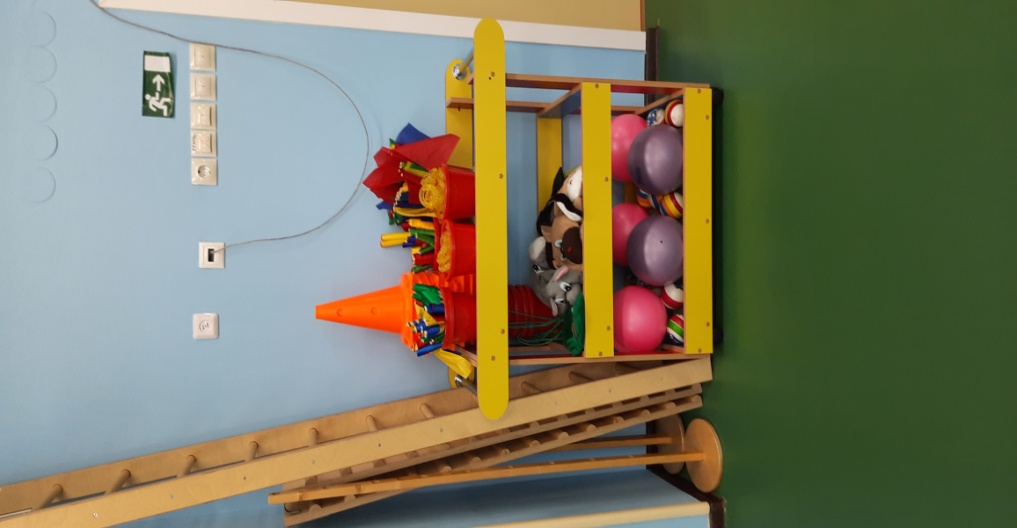 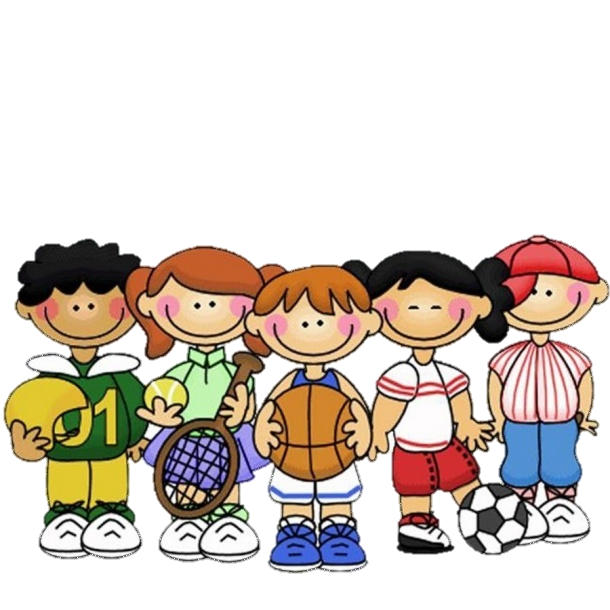 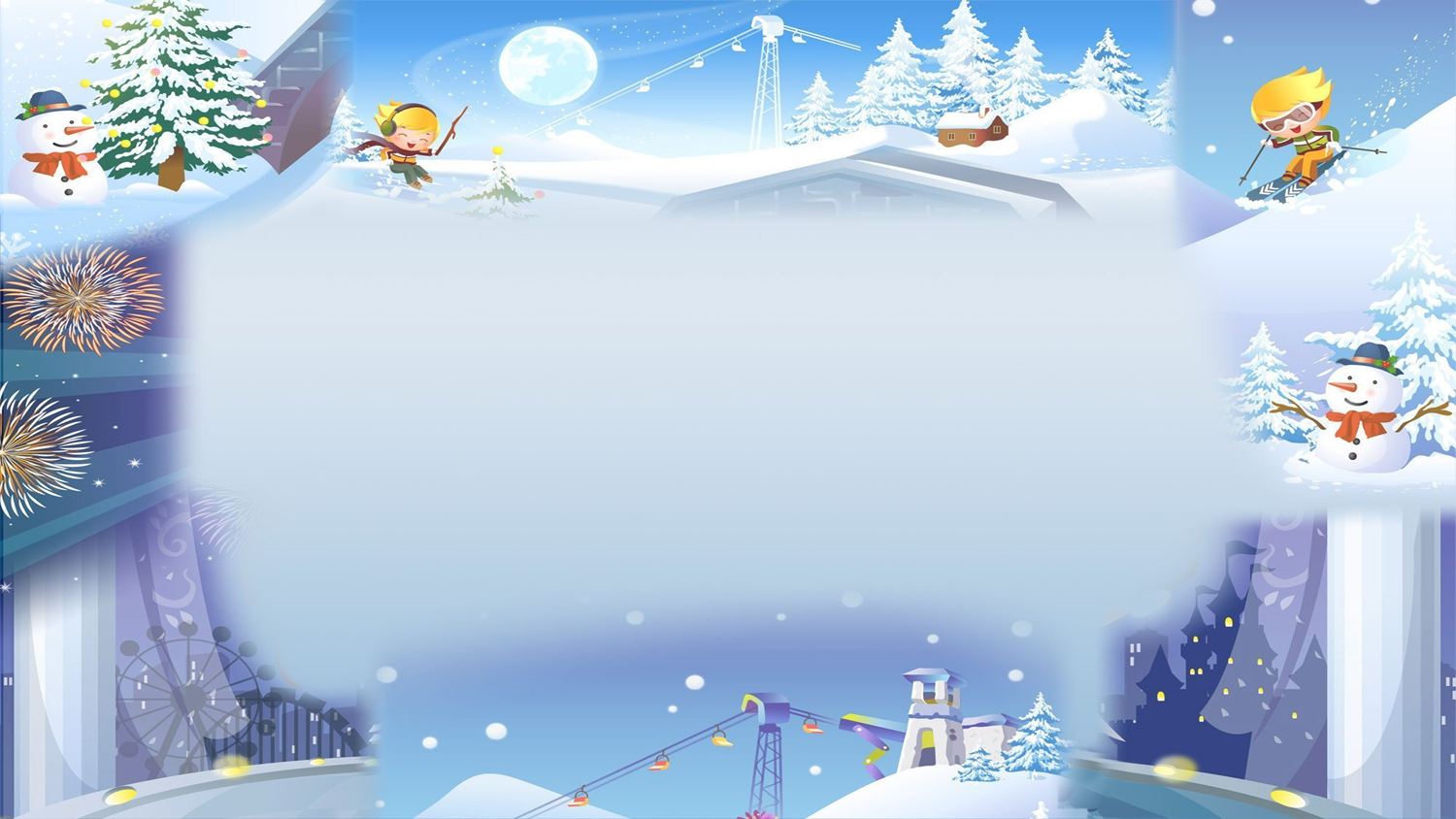 Зона подвижных  игр
Зона приветствия
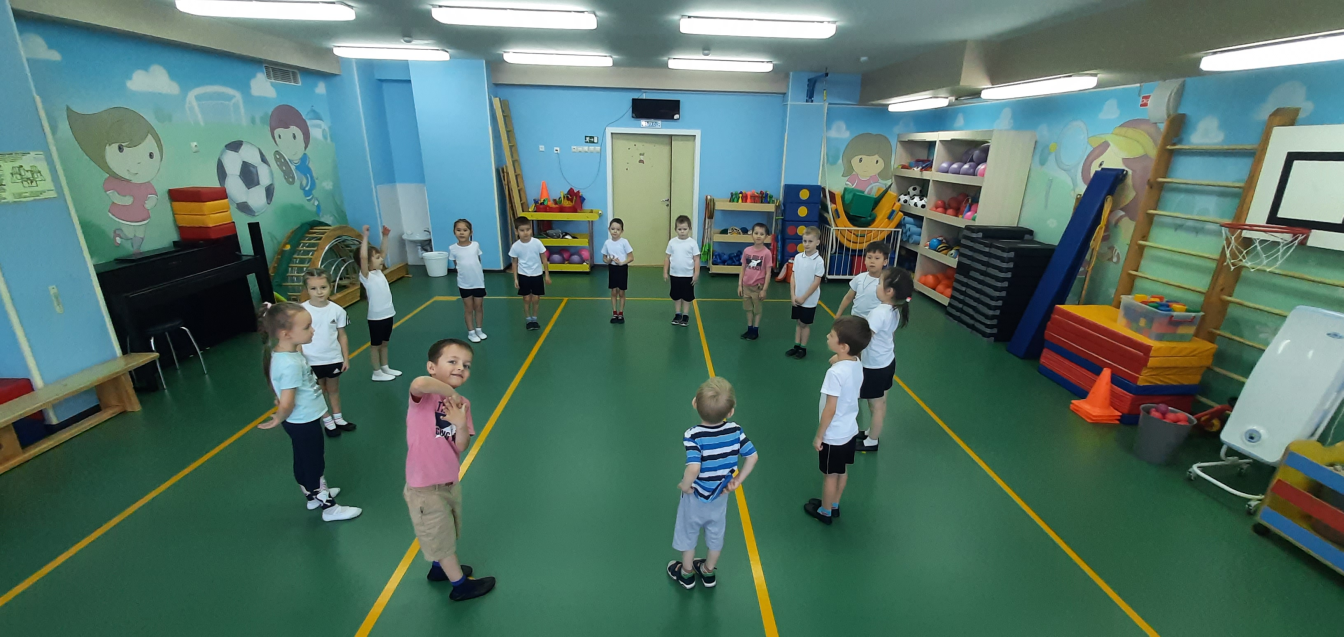 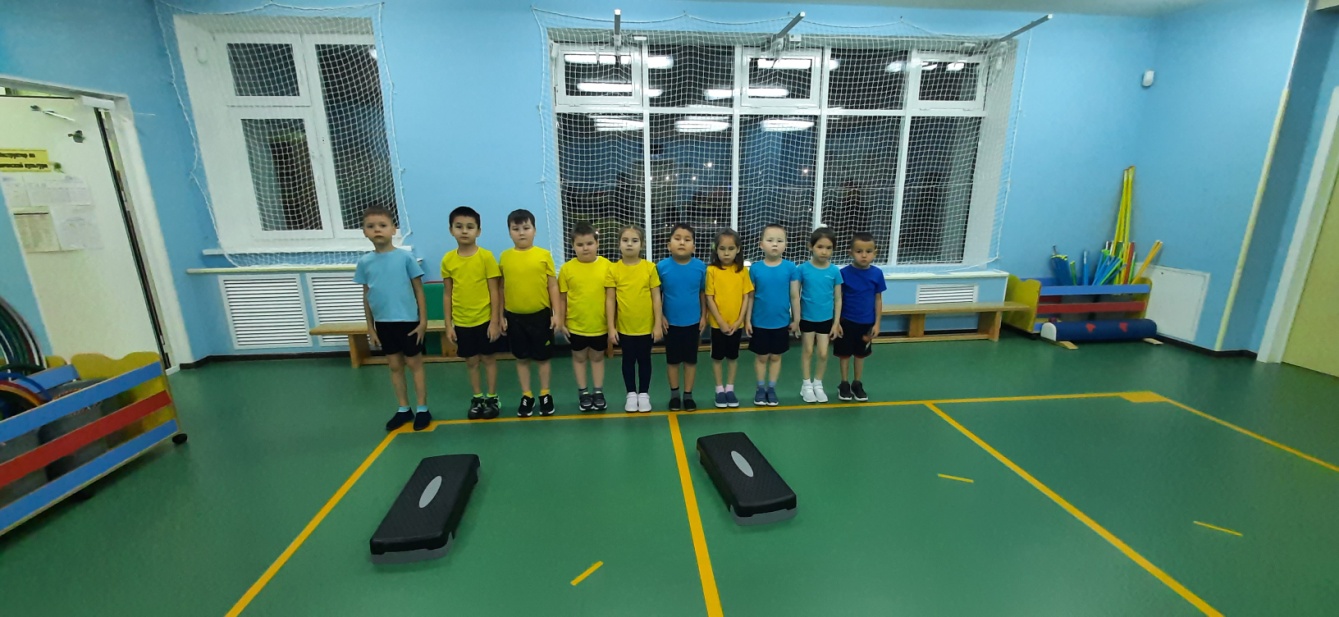 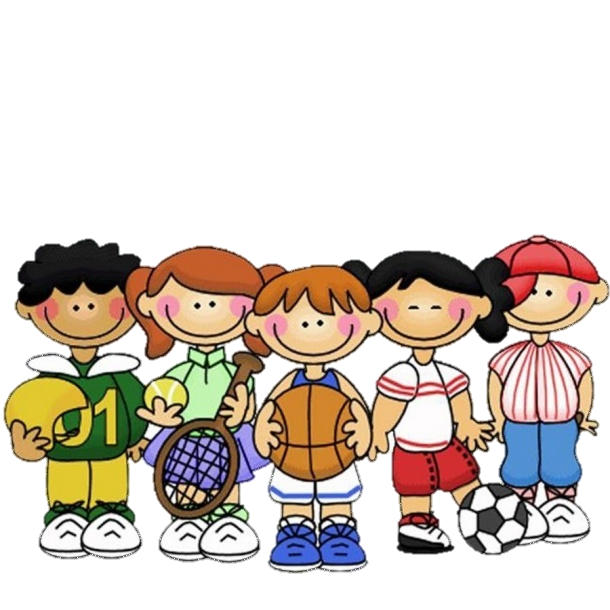 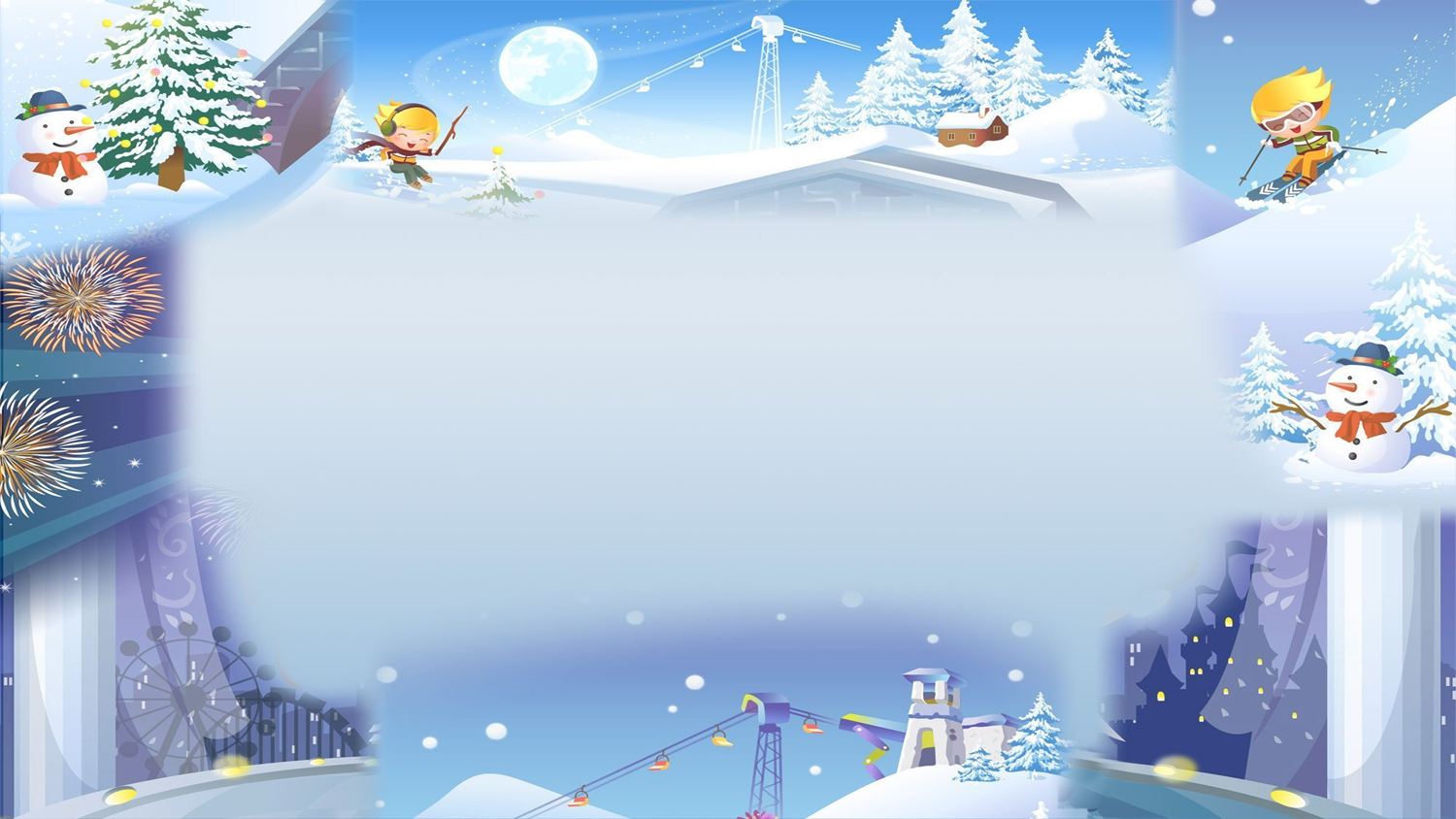 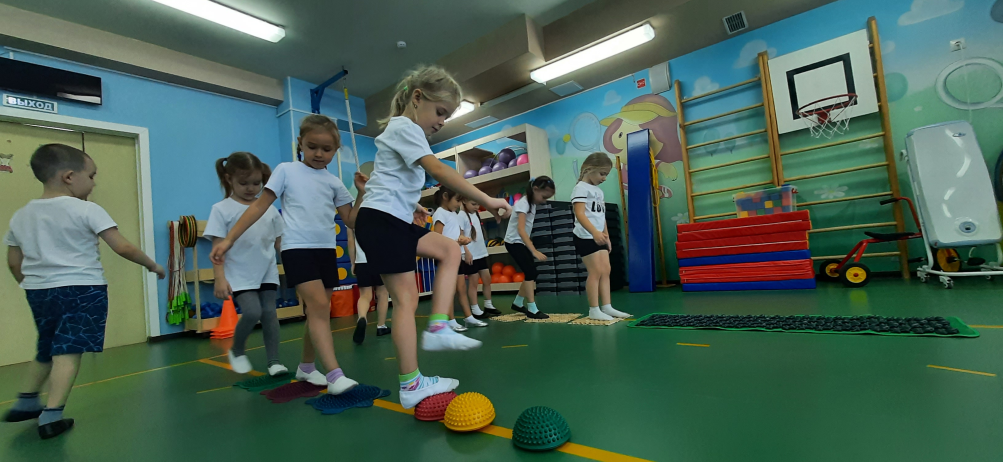 Подвижные игры
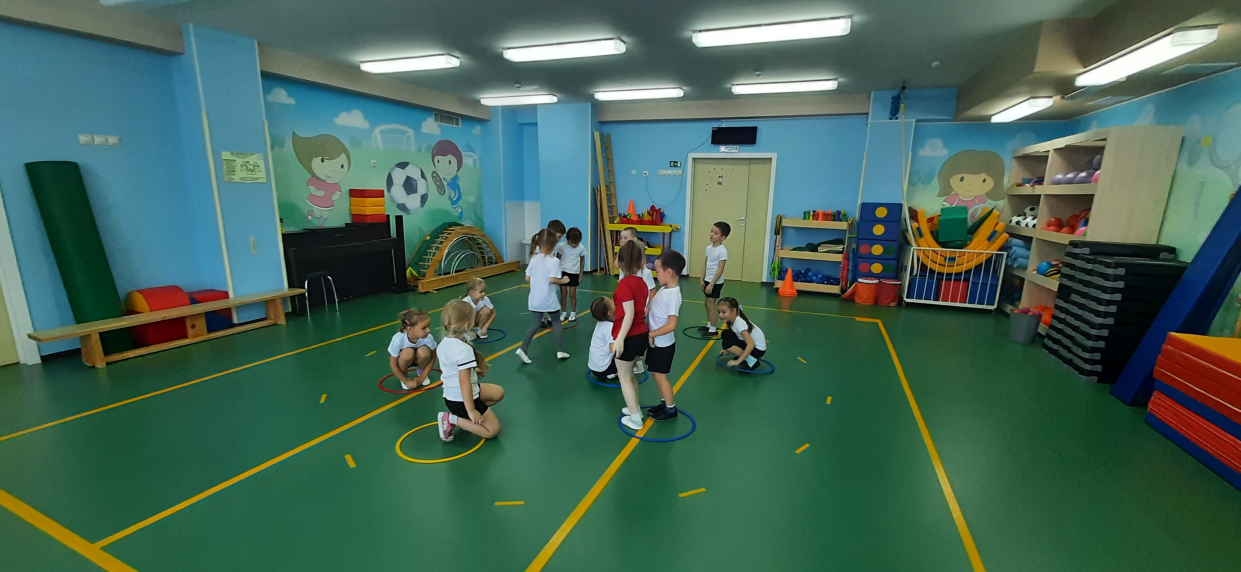 Профилактика плоскостопия
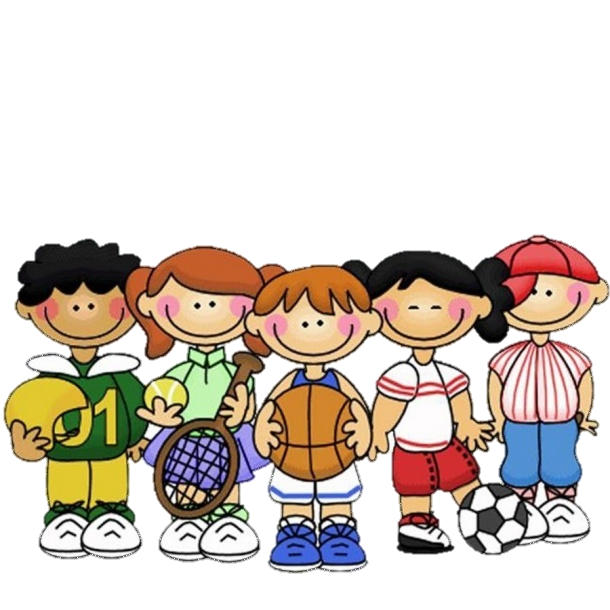 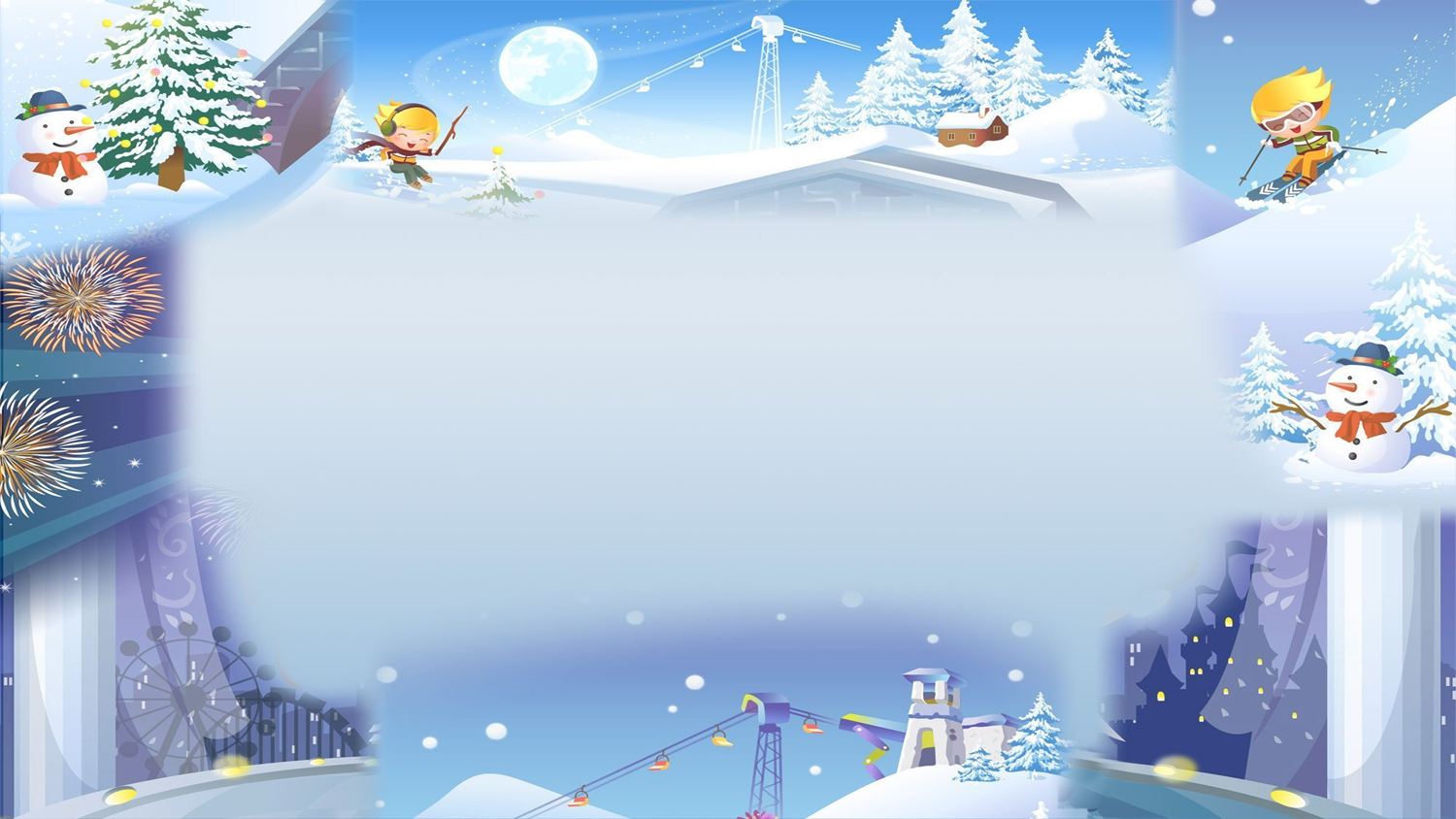 Основные виды движений
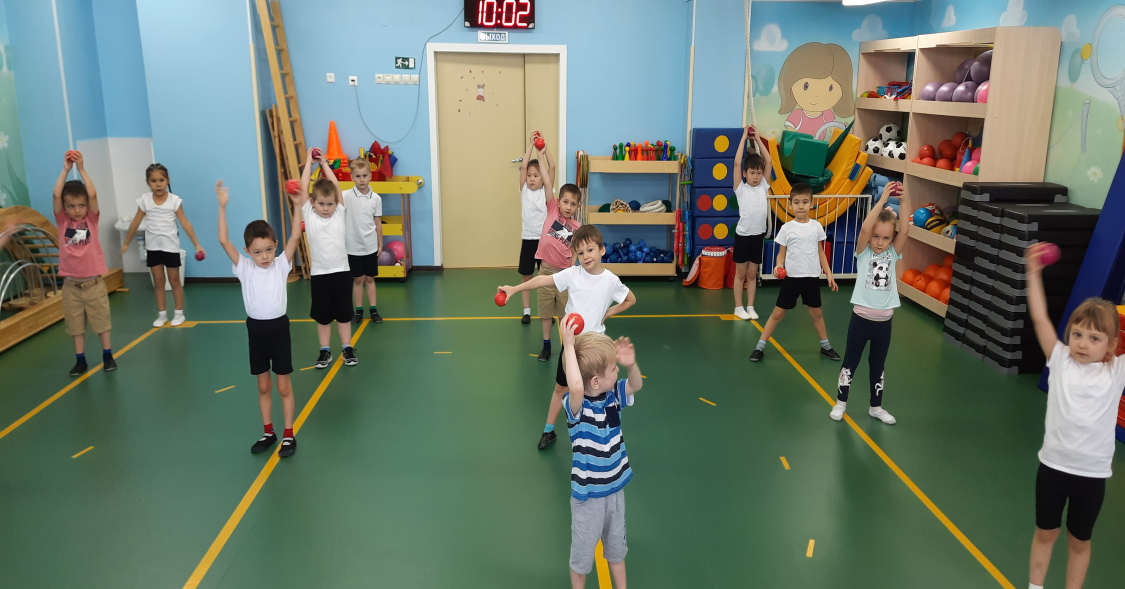 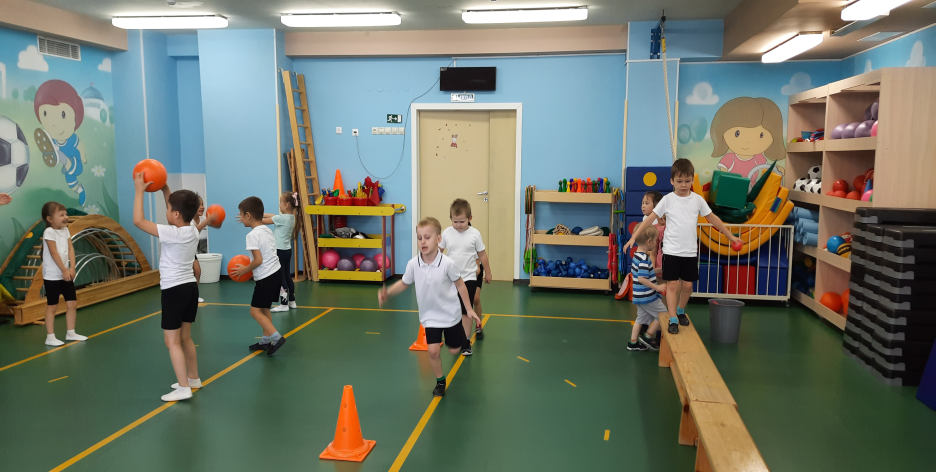 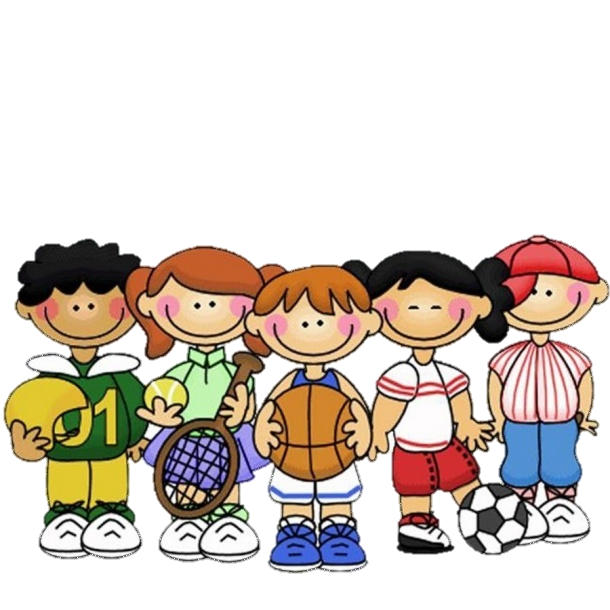 Общеразвивающие упражнения
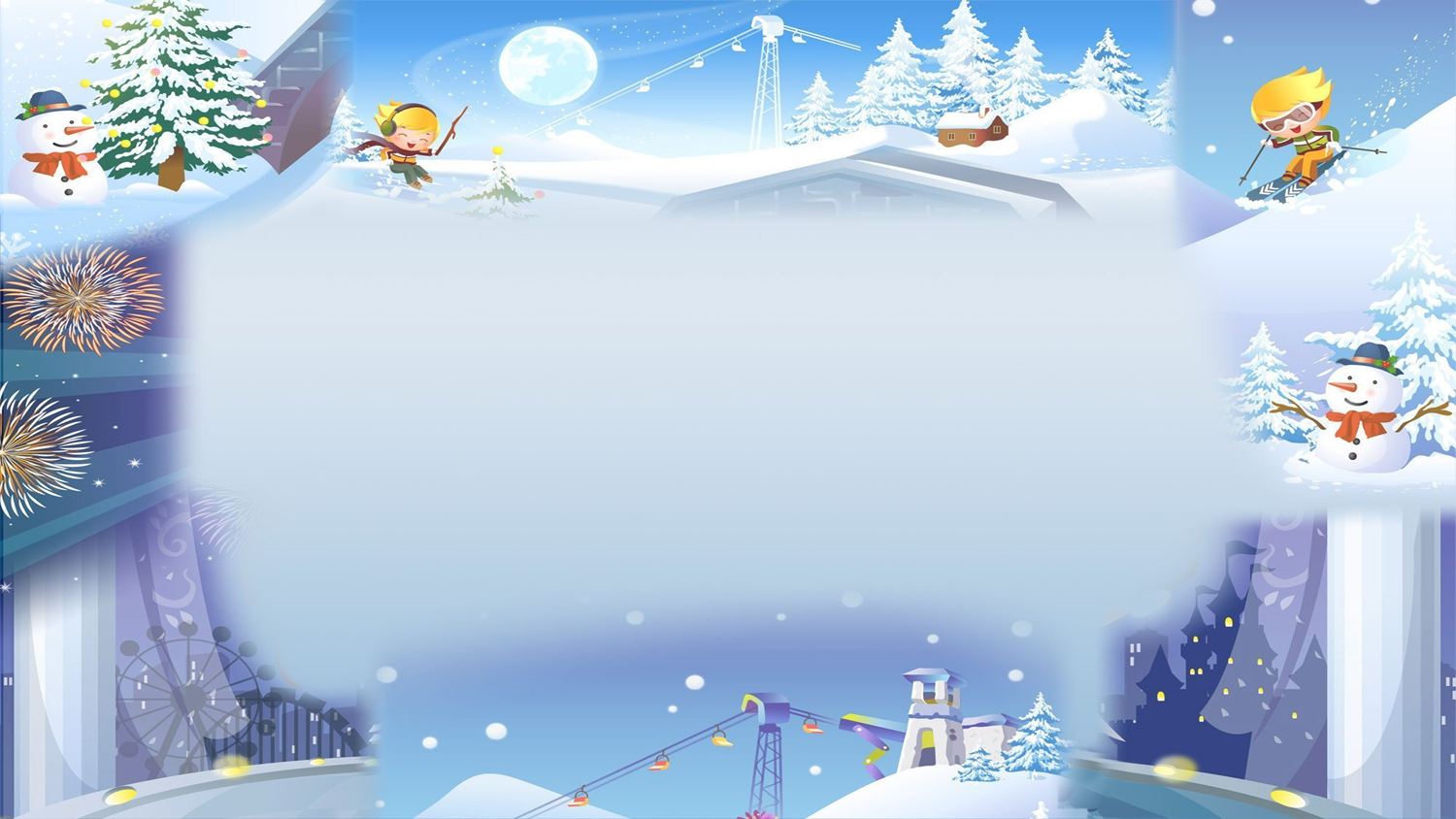 «Наши успехи и достижения»
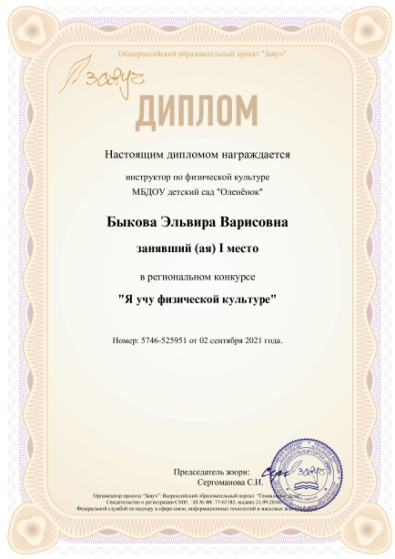 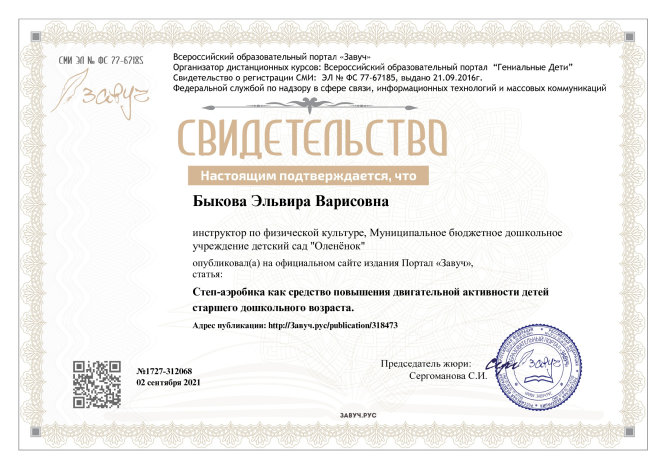 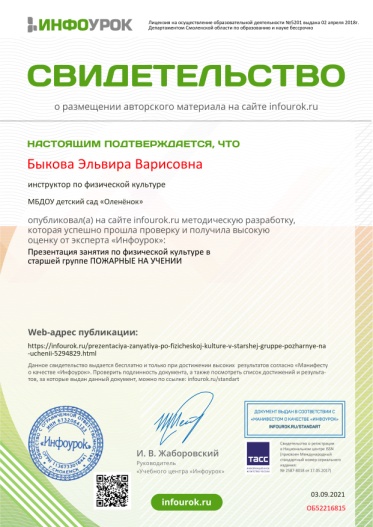 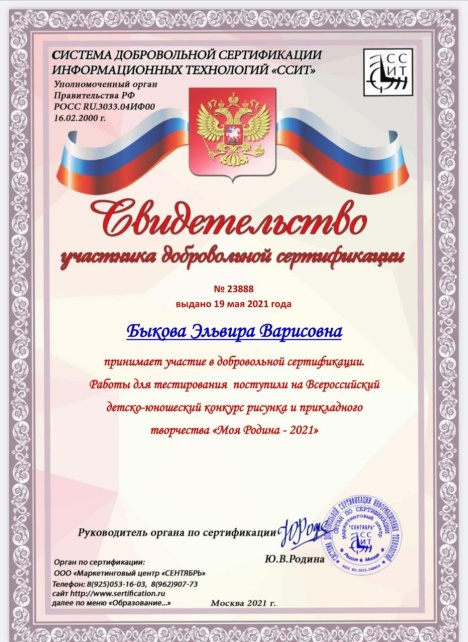 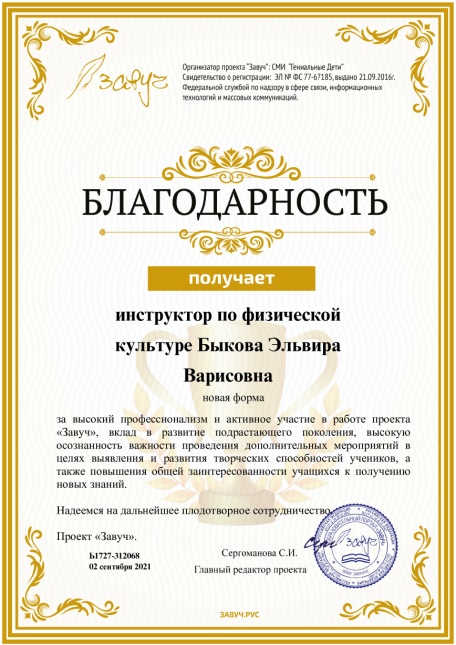 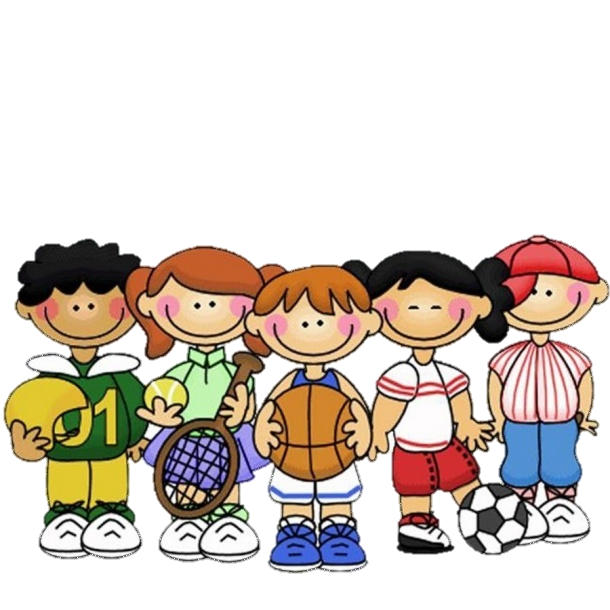